Vztah teologie a přírodních věd
Vztahy mezi přírodní vědou a teologií podle Iana G. Barboura (1923–2013)
Konflikt
Nezávislost
Dialog
Integrace
Konflikt
Galileo Galilei
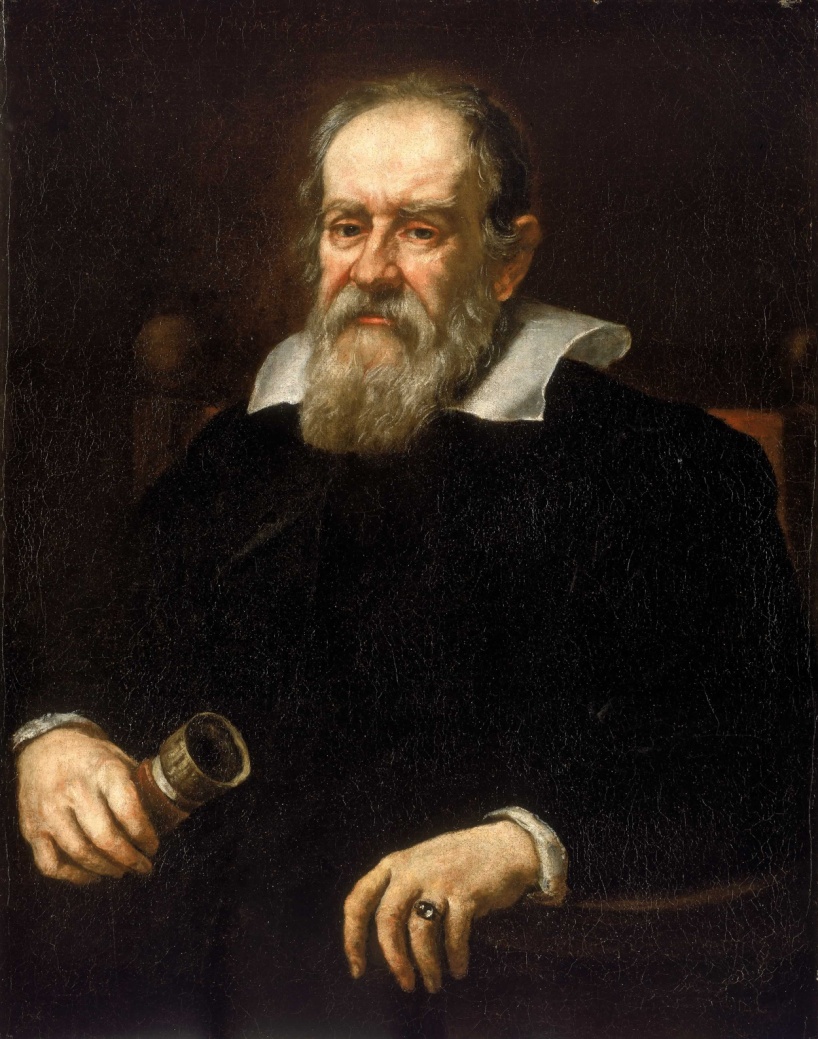 Konflikt
Charles Darwin

Zpochybnění doslovného výkladu Bible
Zpochybnění lidské důstojnosti
Zpochybnění účelového plánu
Konflikt
Vědecký materialismus (Richard Dawkins)
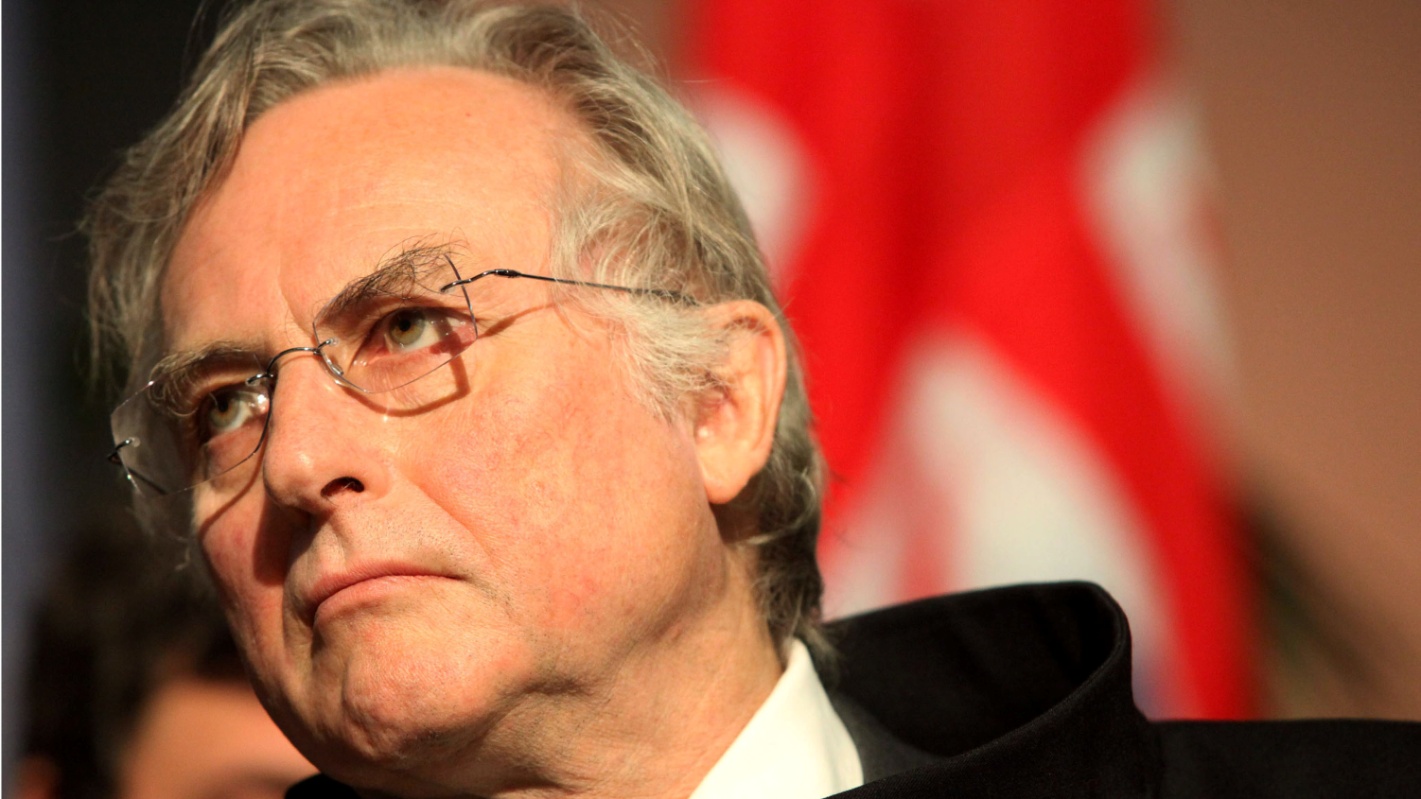 Konflikt
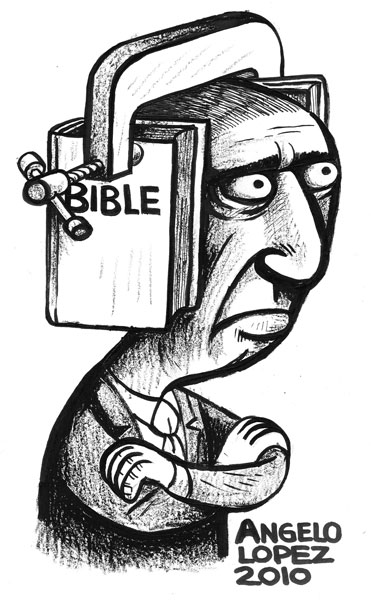 Doslovný výklad Bible
Scopesův (opičí) proces z roku 1925
Kritika neodarwinismu
Radikální kreacionismus
Umírněný kreacionismus
Inteligentní design
Nezávislost
Věda
Náboženství
Věda klade otázky typu „Jak?“

Věda pokrývá empirickou oblast
Náboženství klade otázky typu „Proč?“

Náboženství se zabývá smyslem a morálními hodnotami
Petr Bezruč - Ostrava
Sto roků v šachtě žil, mlčel jsemsto roků kopal jsem uhlí,za sto let v rameni bezmasémsvaly mi v železo ztuhly.Uhelný prach sed mi do očí,rubíny ze rtů mi uhly,ze vlasů, z vousů a z obočívisí mi rampouchy uhlí.Chléb s uhlím beru si do práce,z roboty jdu na robotu,při Dunaji strmí paláce,z krve mé a z mého potu.
Dialog
Hraniční otázky
Proč je něco a ne nic?
Proč je vesmír vyladěn tak, že je v něm možný život?

Rozhovor o metodologii věd a náboženství
Modely a analogie
Integrace
Přirozená teologie
Teologie přírody
Systematická integrace
Biblické texty o stvoření (přírodě)
Interpretace Bible

Doslovný přístup
Alegorický přístup
Akomodace
První zpráva o stvoření v Genesis
Interpretace jako antimýtus
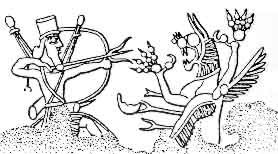 Teologické poselství
Boží transcendence
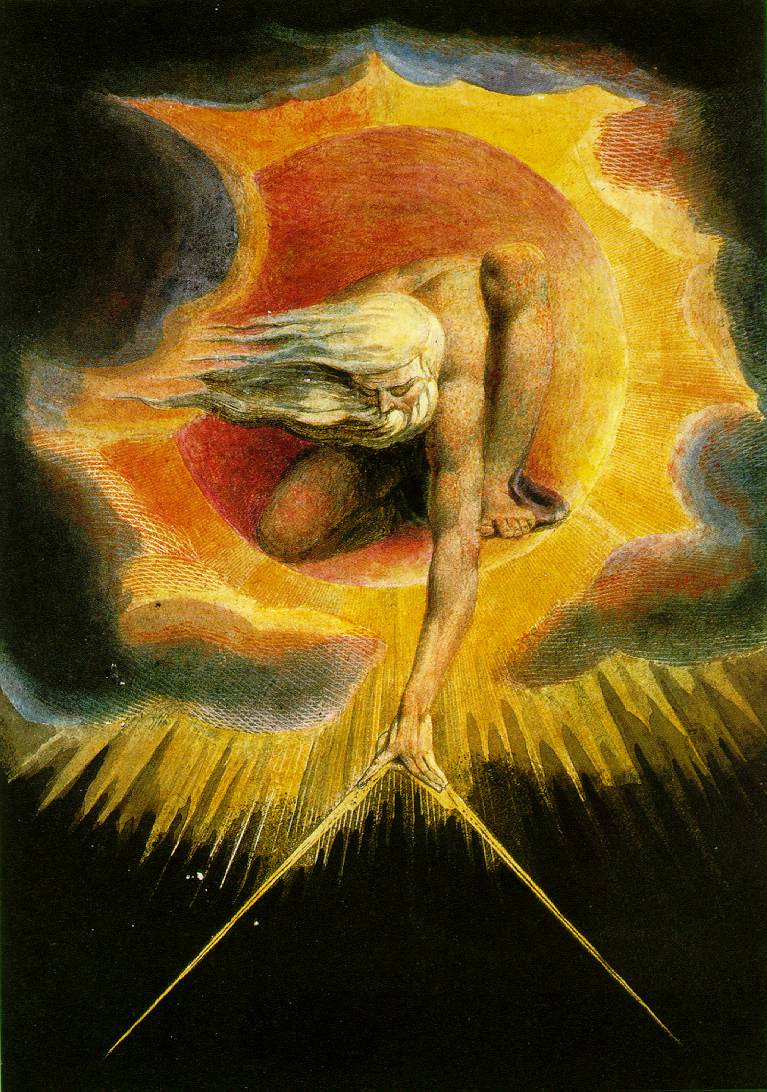 Teologické poselství II
Důstojnost člověka
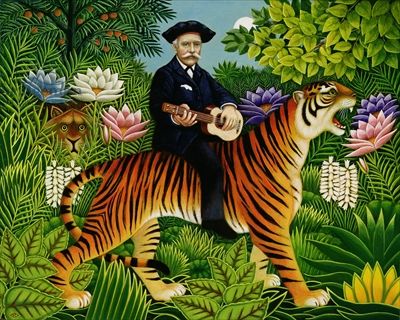 Teologické poselství III
Řád a jednota stvoření
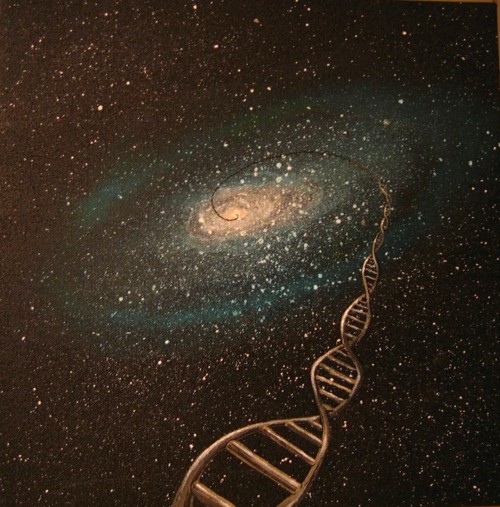 Pasáže důležité z hlediska ekologické etiky
Stvoření k Božímu obrazu
Podmanění a panování
Naplnění země
Dobrota stvoření
Druhá zpráva o stvoření v GenesisPasáže důležité z hlediska ekologické etiky
Obdělávání a střežení 
     Edenu
Pojmenování zvířat
Nauka o stvoření - shrnutí
Radikální Boží odlišnost
Stvoření je aktem svobody
Stvoření je dobré
Koexistence stvořených bytostí
Řád stvoření
Alternativní modely stvoření
Umělecký výtvor/hra
Plození
Výroba či formování
Emanace
Tělo a duch
Creatio continua, Bůh jako udržovatel a creatio nova
Creatio continua/udržování
Creatio nova
Potopa a Noemova archa
Záchrana tvorstva, nejen člověka
Povolení jíst maso a děs, který padne na živočichy
Boží smlouva s celým tvorstvem, nejen s člověkem
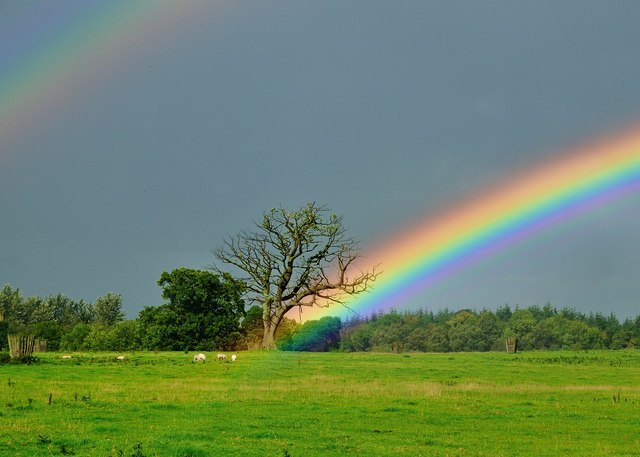 Zjevení Janovo
Přístupy k výkladu
Nehistorický (idealistický) výklad
Výklad z hlediska světových (církevních) dějin
Výklad z hlediska konce časů
Současný historický výklad
Členění podle R. B. Hayse 
Prorocký přístup
Historický přístup
Nábožensko-básnický (theopoetic) přístup
Ekologický výklad Zjevení Janova (8,7-13)
7Zatroubil první anděl: Nastalo krupobití a na zem začal padat oheň smíšený s krví. Třetina země, třetina stromoví a veškerá zeleň byla sežehnuta.
8Zatroubil druhý anděl; a jakoby mohutná hora hořící ohněm byla vržena do moře. Třetina moře se obrátila v krev
9a zahynula třetina mořských tvorů a byla zničena třetina lodí.
10Zatroubil třetí anděl, a zřítila se z nebe veliká hvězda hořící jako pochodeň, padla na třetinu řek a na prameny vod.
11Jméno té hvězdy je Pelyněk. Třetina vod se změnila v pelyněk a množství lidí umřelo z těch vod, protože byly otráveny.
12Zatroubil čtvrtý anděl, a byla zasažena třetina slunce, třetina měsíce a třetina hvězd, takže ze třetiny potemněly, a den i noc byly o třetinu temnější.
13A viděl jsem a slyšel, jak středem nebeské klenby letí orel a volá mocným hlasem: „Běda, běda, běda obyvatelům země, až zaznějí polnice tří andělů, kteří ještě netroubili!“
Ozeáš (2,20-25)
20V onen den pro ně uzavřu smlouvu s polní zvěří a s nebeským ptactvem i se zeměplazy. Vymýtím ze země luk, meč i válku a dám jim uléhat v bezpečí.
21Zasnoubím si tě navěky, zasnoubím si tě spravedlností a právem, milosrdenstvím a slitováním,
22zasnoubím si tě věrností a poznáš Hospodina.
23V onen den odpovím, je výrok Hospodinův, odpovím nebesům a ona odpovědí zemi,
24země pak odpoví obilí, moštu a oleji a ony odpovědí Jizreelu (to je Bůh rozsívá).
25Vseji jej pro sebe do země, Neomilostněné budu milostiv, těm, kdo Nejsou-lid-můj, řeknu: „Tys můj lid,“ a on řekne: „Můj Bože!“